Rays vs Yankees22/09/11
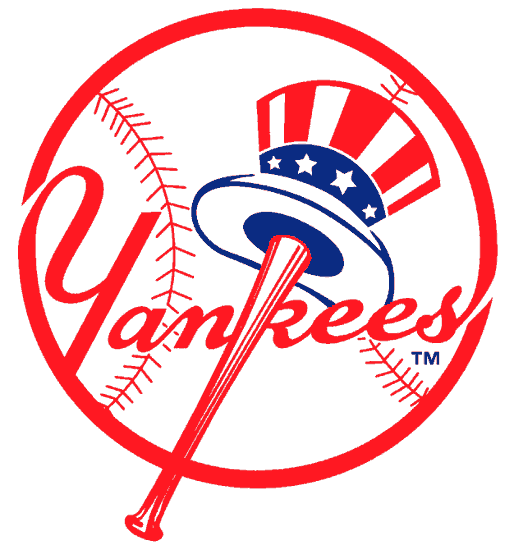 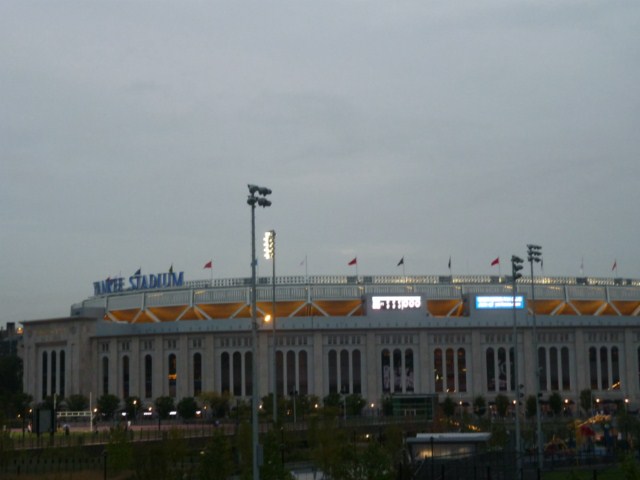 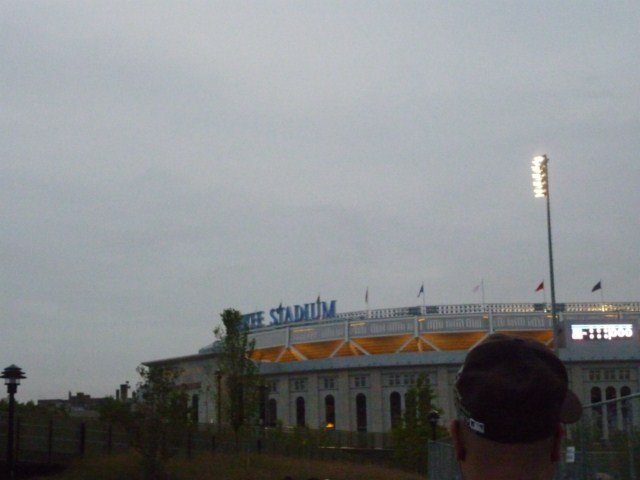 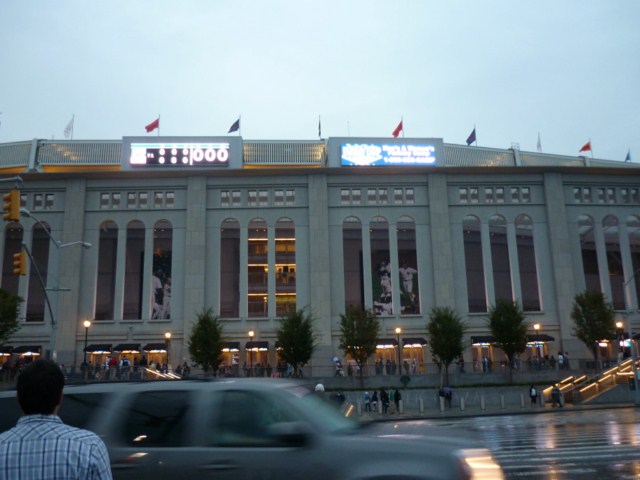 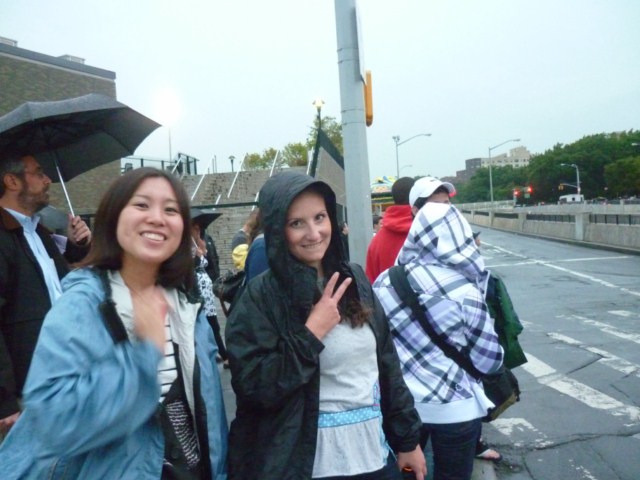 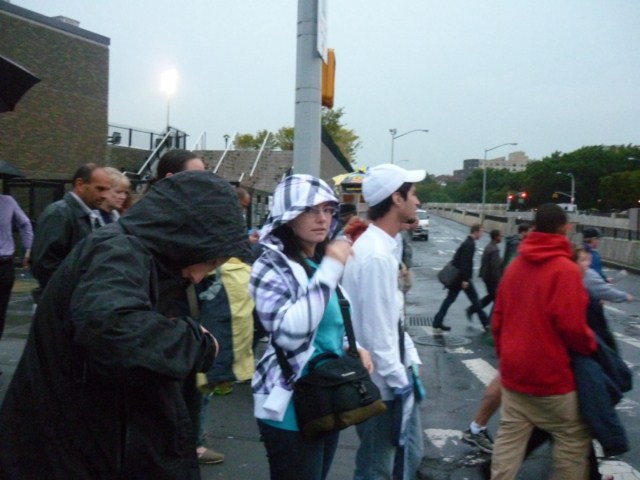 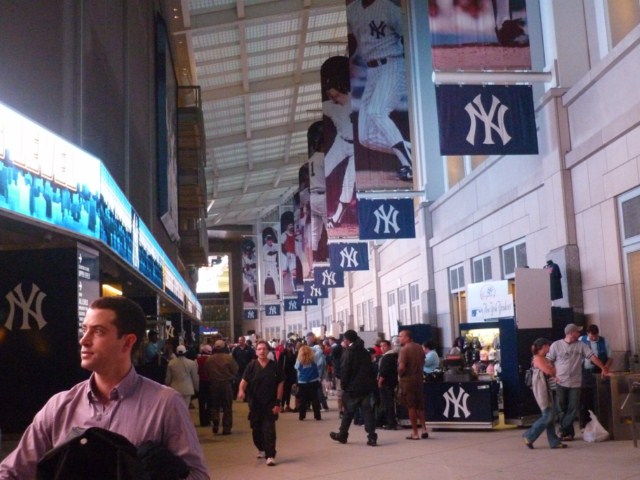 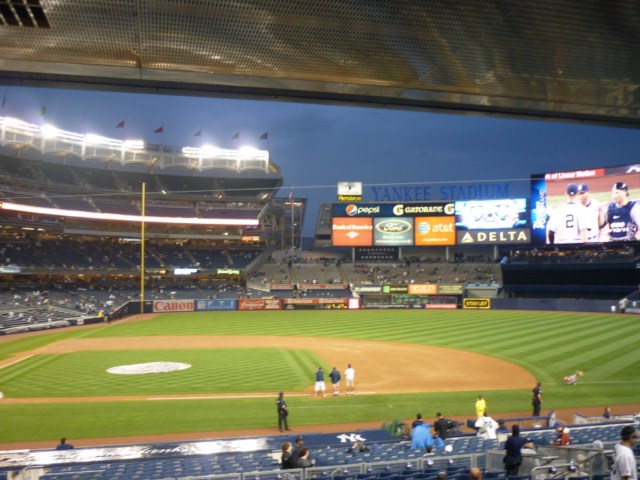 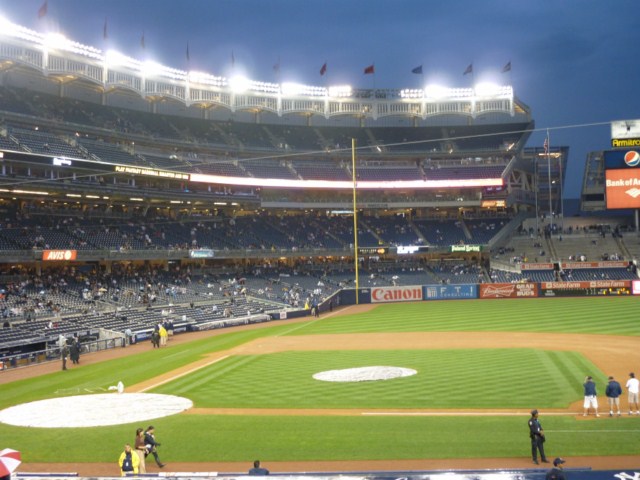 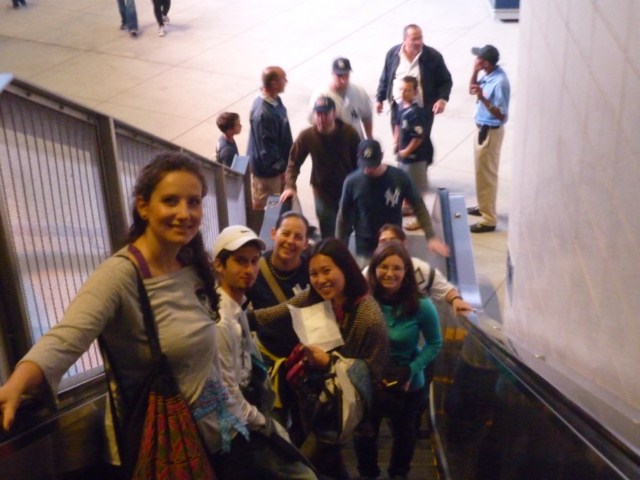 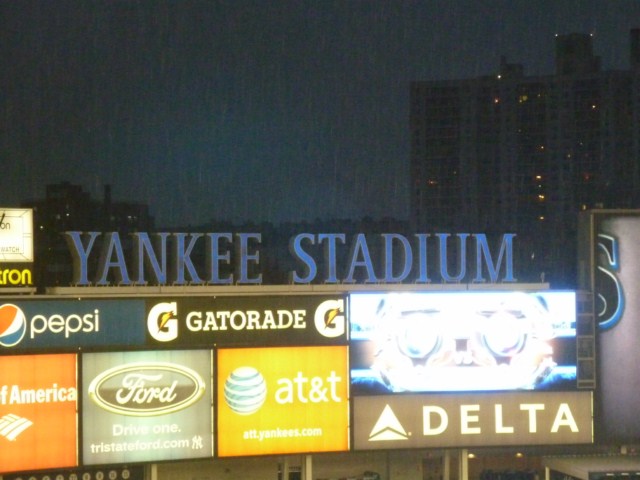 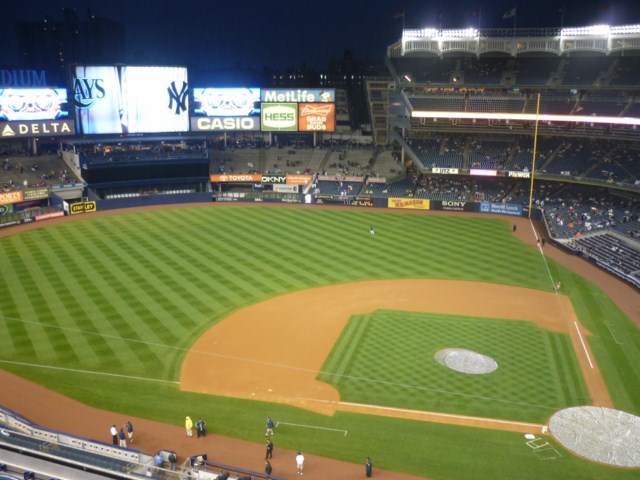 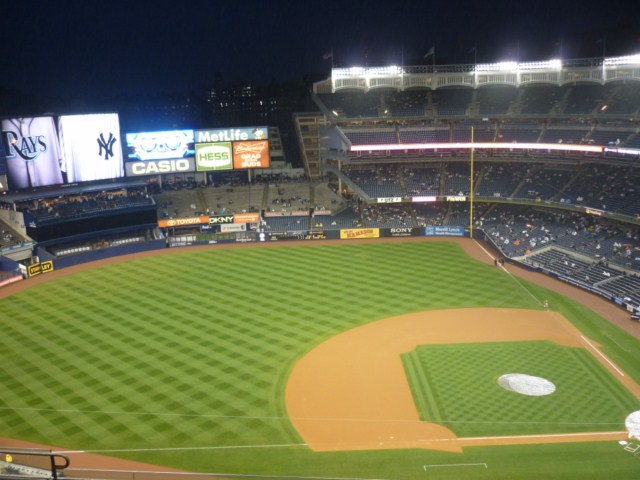 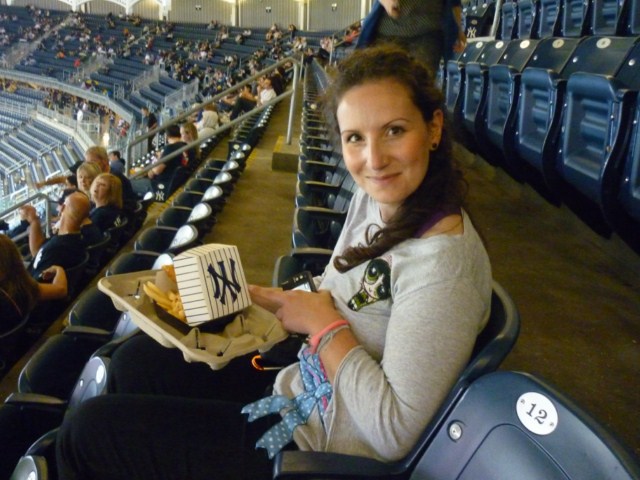 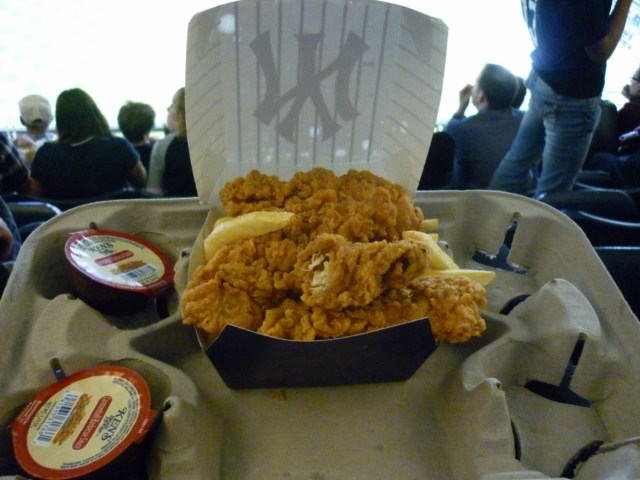 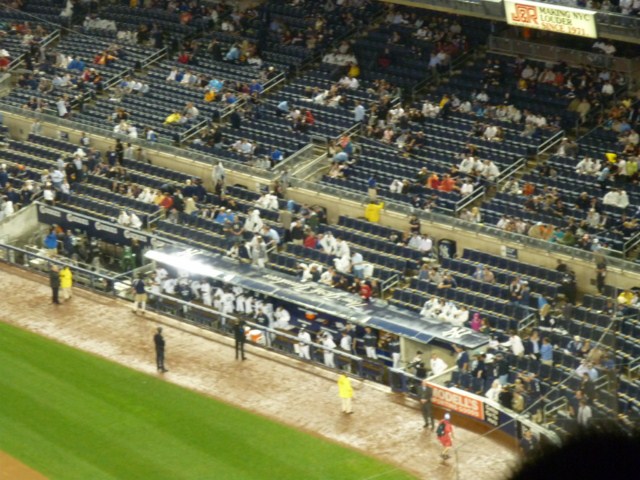 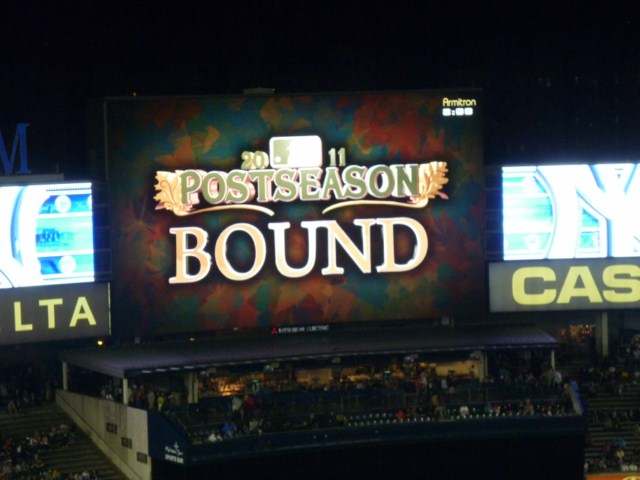 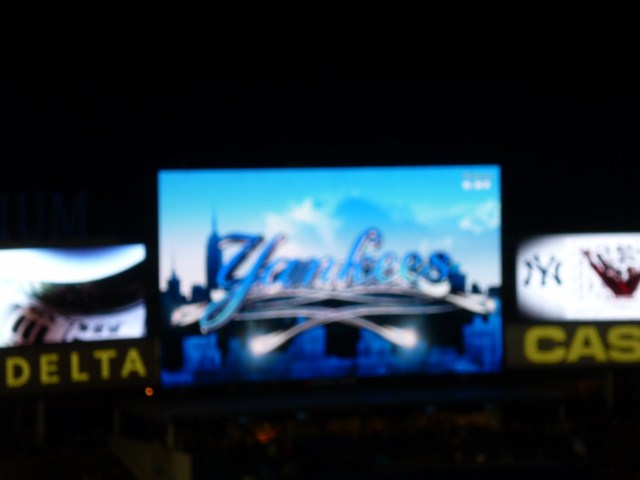 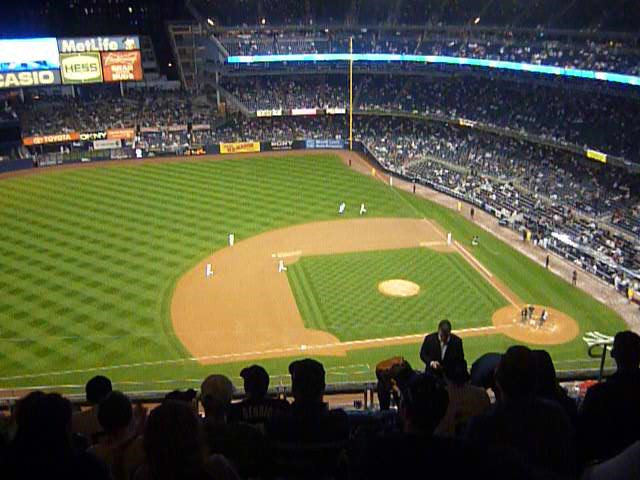 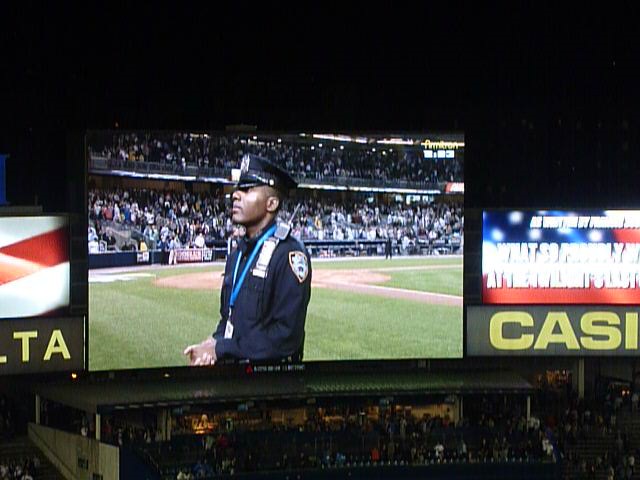 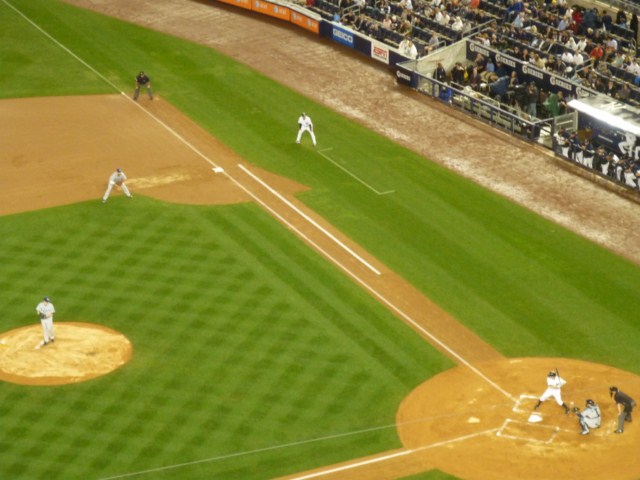 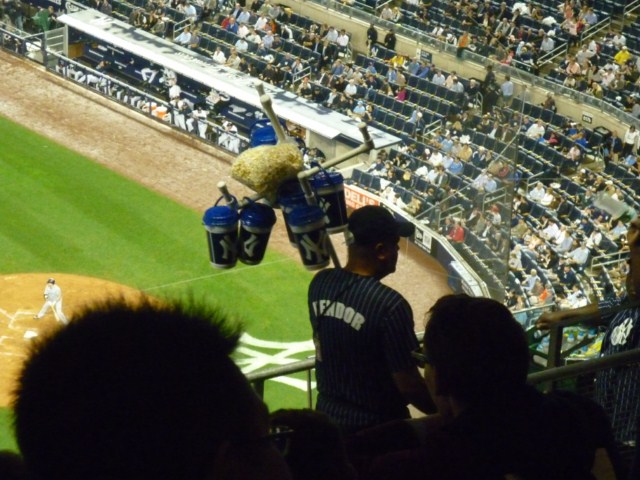 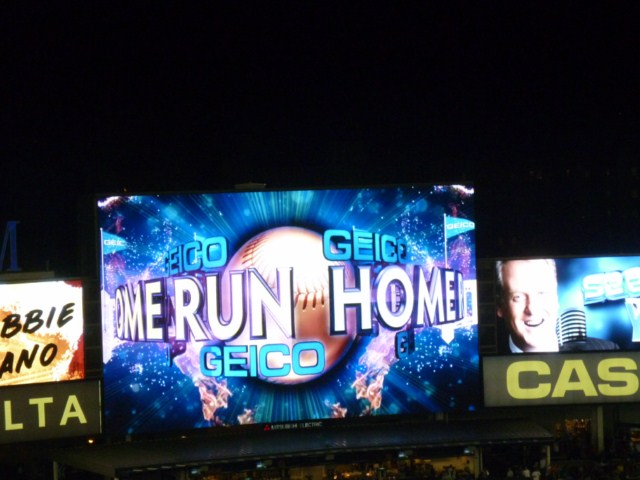 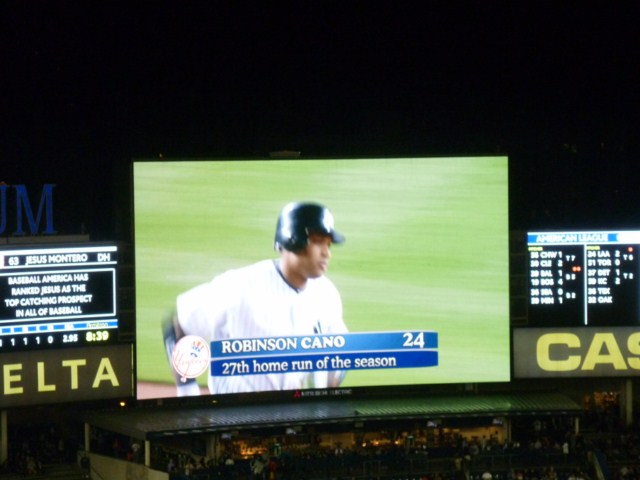 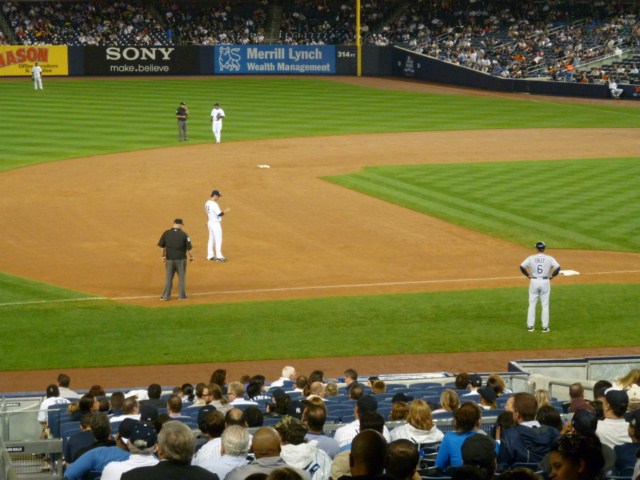 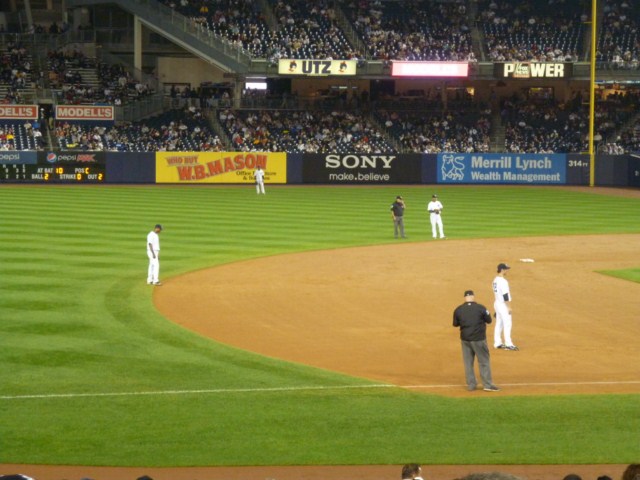 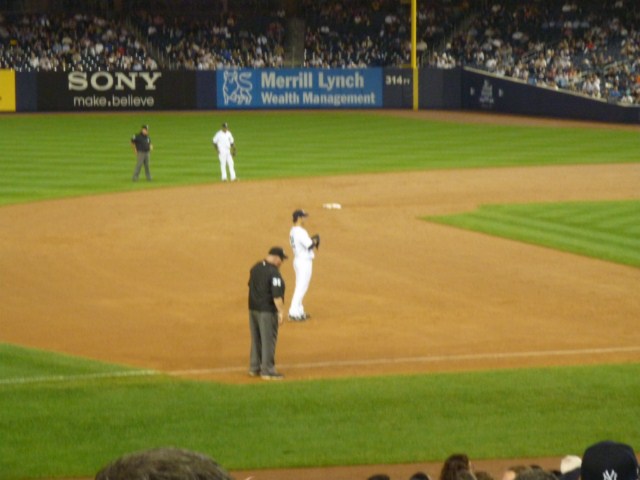 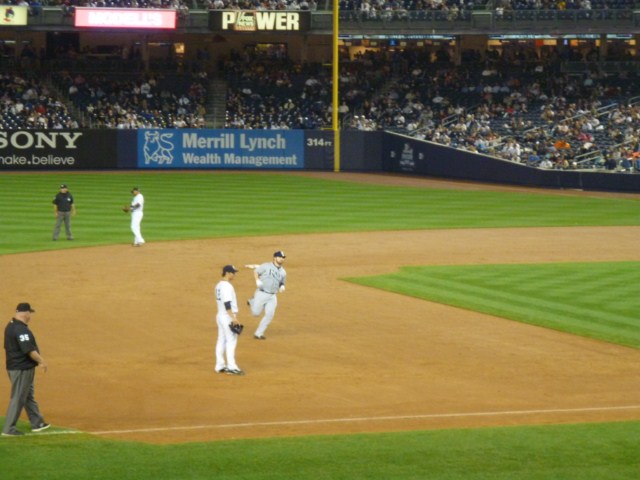 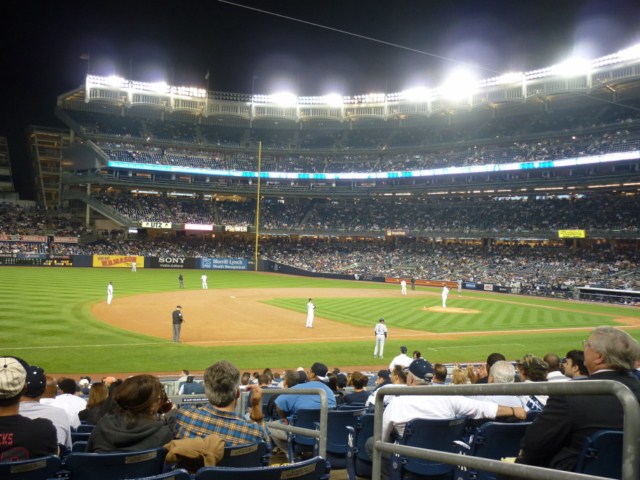 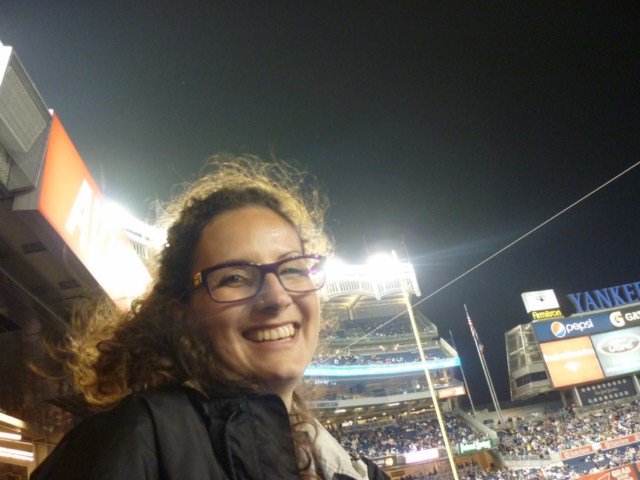 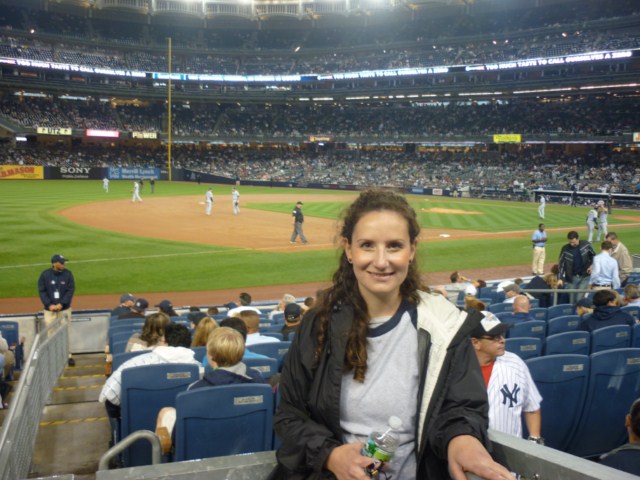 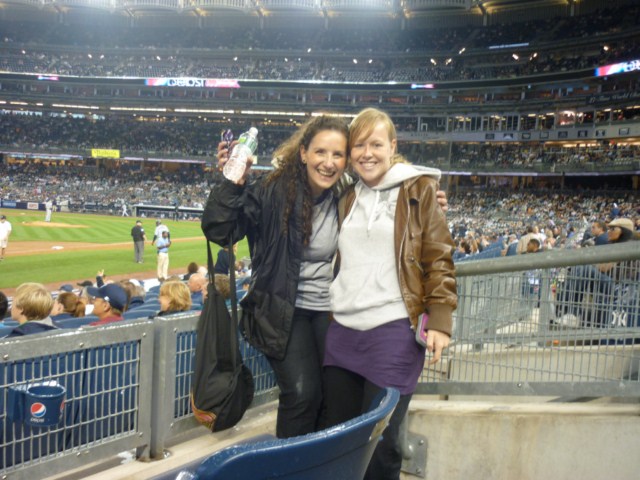 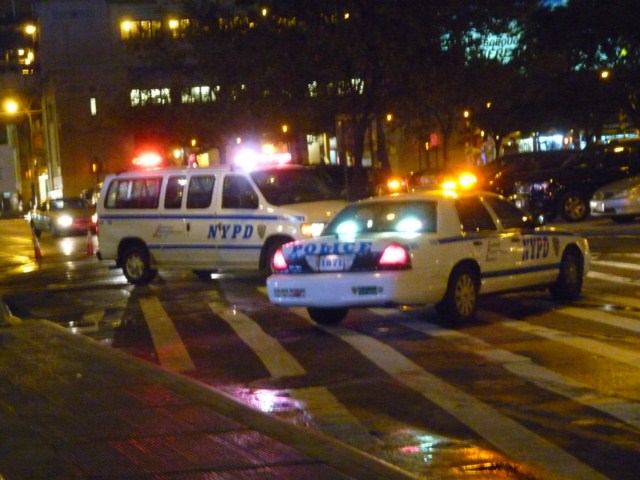 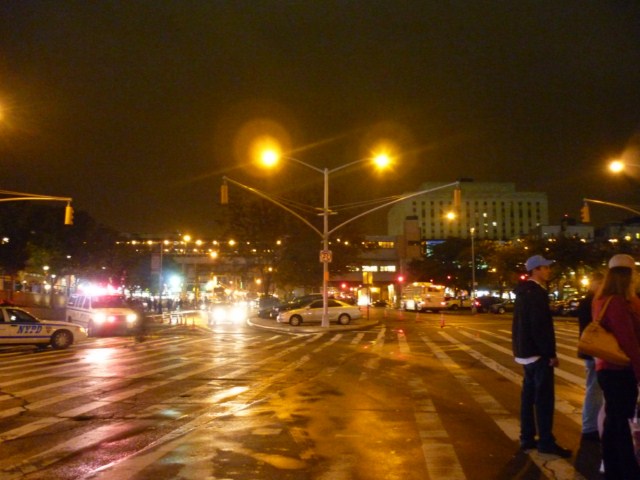